Toolkit: Nagħmlu l-Għada Rurali tal-Ewropa, Tibda miegħek!

Tagħlim Bite sized 1.2: Ċittadinanza Attiva għaż-Żgħażagħ
X'inhu promotur taż-żgħażagħ f'kuntest ta' żvilupp rurali?
Immaġina li jkollok lil xi ħadd fir-rokna tiegħek, dejjem tħares lejn l-aħjar interessi tiegħek u tgħinek tindirizza l-isfidi tal-ħajja. Dik il-persuna tissejjaħ promotur taż-żgħażagħ. Il-funzjoni ewlenija tagħhom hija li jipproteġu d-drittijiet tiegħek u jgħinuk tikber f'kull aspett tal-ħajja tiegħek, kemm jekk huma r-relazzjonijiet tiegħek, l-edukazzjoni, is-saħħa, id-djar jew il-karriera tiegħek.

Il-promoturi taż-żgħażagħ huma f'forom differenti u jaħdmu f'diversi postijiet:

Fl-Organizzazzjonijiet:
Non-Profits: Aħseb fi gruppi li għandhom timijiet ta’ promoturi taż-żgħażagħ li jappoġġjaw u jagħtu saħħa liż-żgħażagħ. Tipikament joffru pariri, imexxu gruppi ta’ appoġġ, jew saħansitra jikkampanjaw għal liġijiet u servizzi aħjar. Bħala SpunOut.ie hija l-websajt ta' informazzjoni għaż-żgħażagħ tal-Irlanda maħluqa miż-żgħażagħ, għaż-żgħażagħ. Huma jipprovdu informazzjoni dwar is-saħħa mentali, l-edukazzjoni, l-impjiegi, l-akkomodazzjoni u ħafna suġġetti oħra. Huma jmexxu wkoll kampanji u gruppi ta' appoġġ biex jagħtu s-setgħa u jappoġġjaw liż-żgħażagħ madwar l-Irlanda. Ukoll Teenline - ISPCC huwa servizz nazzjonali ta’ smigħ attiv b’xejn għat-tfal u ż-żgħażagħ sa l-età ta’ 18-il sena fl-Irlanda.

Aġenziji tal-Gvern:
Ħaddiema soċjali jew ħaddiema taż-żgħażagħ, iffinanzjati jew appoġġjati mill-gvern, jaħdmu biex jgħinu liż-żgħażagħ ikollhom aċċess għal servizzi importanti eż. Tusla - Child and Family Agency  

Skejjel u Universitajiet:
Fl-iskejjel u fl-universitajiet, il-promoturi taż-żgħażagħ huma counsellors jew uffiċjali ta 'appoġġ għall-istudenti.
“Everyone can rise above their circumstances and achieve success if they are dedicated to and passionate about what they do.”
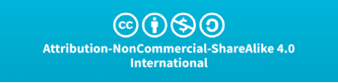 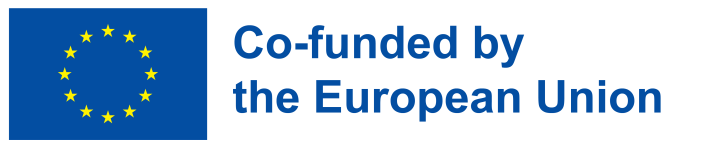 Nelson Mandela
Iffinanzjat mill-Unjoni Ewropea. Madankollu, il-fehmiet u l-opinjonijiet espressi huma dawk tal-awtur(i) biss u mhux neċessarjament jirriflettu dawk tal-Unjoni Ewropea jew tal-Aġenzija Eżekuttiva Ewropea għall-Edukazzjoni u għall-Kultura (EACEA). La l-Unjoni Ewropea u lanqas l-EACEA ma jistgħu jinżammu responsabbli għalihom.
Youth Work Ireland huma ffinanzjati minn bosta aġenziji biex jappoġġjaw l-iżvilupp taż-żgħażagħ permezz ta’ proċess ta’ edukazzjoni informali li jippermetti liż-żgħażagħ jibnu komunitajiet lokali aħjar. Tim wieħed attiv ħafna huwa f'Cavan | Monaghan iżda x-xogħol japplika madwar taż-żgħażagħ billi joffrulhom l-opportunità li jikkontribwixxu u jipparteċipaw f’attivitajiet ta’ edukazzjoni soċjali, artistiċi u rikreattivi. Tim wieħed attiv ħafna huwa f'Cavan | Monaghan iżda x-xogħol japplika madwar l-Irlanda. https://ywicm.ie/ 

Kura tas-Saħħa:
Hemm ukoll avukati tas-saħħa mentali fl-isptarijiet jew fil-komunità taħdem biex tiżgura li s-saħħa mentali ta’ kull żagħżugħ tkun stmata u appoġġjata.).

Carers żgħażagħ huma tfal u żgħażagħ taħt it-18-il sena li ħajjithom tkun b’xi mod affettwata minħabba li jipprovdu kura, assistenza jew appoġġ lil membru ieħor tal-familja fid-dar. Il-carers adulti żgħażagħ huma rikonoxxuti bħala grupp separat u għandhom età bejn it-18 u l-24 sena. Family Carers Ireland għandha Young Carer Support Unit dedikat.
“Everyone can rise above their circumstances and achieve success if they are dedicated to and passionate about what they do.”
Nelson Mandela
Fuq livell individwali:
Promoturi Peer :
Dawn huma żgħażagħ bħalek, imħarrġa biex jappoġġjaw lil sħabhom u lil sħabhom. Eżempju ta' peer advocate Irlandiż huwaax kienu hemm ukoll, u jagħmlu l-appoġġ tagħhom relattiv ħafna. Eżempju ta' peer advocate Irlandiż huwa l-ECO-UNESCO,  Environmental Education and Youth Organisation ta’ l-Irlanda, li taħdem biex tikkonserva l-ambjent u jagħti s-saħħa liż-żgħażagħ. Jipprovdu taħriġ u kwalifiki fil-Livell 5 biex jgħammru lill-istudenti bl-għarfien, il-ħila u l-kompetenza biex jaġixxu b’mod etiku u effettiv bħala edukaturi bejn il-pari taħt direzzjoni f’kuntesti ta’ xogħol taż-żgħażagħ. Level 5: Peer Education - ECO-UNESCO - Environmental Youth Organisation (ecounesco.ie)

Avukati Legali:
Kont taf li hemm avukati li jispeċjalizzaw fil-ġustizzja taż-żgħażagħ?  Huma joqogħdu miegħek biex jiżguraw li d-drittijiet tiegħek huma protetti. Fl-Irlanda, il-Children's Rights Alliance | Advocating for Every Child's Well-being (childrensrights.ie) għandha 150 membru li jipprovdu helpline legali li toffri pariri u appoġġ liż-żgħażagħ li jiffaċċjaw kwistjonijiet legali. Huma favur il-ġustizzja taż-żgħażagħ f'7 oqsma

Fostering Children’s Rights
Children's Rights in Laws, Policies and Practice
Building Children's Futures
Reducing Child Poverty and Social Exclusion
Educational Reform
National Movement for Children and Young People
People, Systems and Structures
“Everyone can rise above their circumstances and achieve success if they are dedicated to and passionate about what they do.”
Nota – din mhix lista sħiħa ta’ dawk involuti fil-promozzjoni taż-żgħażagħ fl-Irlanda. Dan iservi biex jagħtik idea tal-ambitu tal-ħidma tagħhom u inkoraġġiment biex issir taf aktar dwar dawn, u oħrajn, involuti f'dan il-qasam.
Nelson Mandela
Għaliex il-Youth Advocacy hija daqshekk importanti fiż-żoni rurali?
Il-promozzjoni taż-żgħażagħ għandha rwol tassew importanti x'taqdi fiż-żoni rurali biex tindirizza l-isfidi uniċi li jiffaċċjaw iż-żgħażagħ li jgħixu hemmhekk. Xi eżempjirovdu appoġġ, riżorsi, u opportunitajiet għall-emanċipazzjoni, l-avukati taż-żgħażagħ jgħinu biex jiżguraw li ż-żgħażagħ rurali jistgħu jirnexxu minkejja l-ostakli li jistgħu jiltaqgħu magħhom. Xi eżempji...
Konnessjoni mar-Riżorsi - Il-komunitajiet rurali għandhom tendenza li jkunu iżgħar u aktar mifruxa, li jista' jwassal għal sentimenti ta' iżolament fost iż-żgħażagħ. Jista' jkun hemm inqas opportunitajiet soċjali u rikreattivi, li jagħmilha aktar diffiċli għaż-żgħażagħ biex jgħaqqdu ma' sħabhom u jiffurmaw netwerks ta' appoġġ. L-avukati taż-żgħażagħ jistgħu jgħinu biex jonqos id-distakk bejn iż-żgħażagħ rurali u r-riżorsi li jeħtieġu, kemm jekk permezz ta’ servizzi virtwali, billi jġibu servizzi lill-komunità, jew favur infrastruttura u appoġġ aħjar.
Empowerment u Voice - Il-promoturi taż-żgħażagħ jistgħu jiżguraw li l-vuċijiet taż-żgħażagħ jinstemgħu fil-proċessi tat-teħid tad-deċiżjonijiet li jaffettwaw ħajjithom.
Stigma - Kwistjonijiet ta' saħħa mentali jistgħu jġorru stigma akbar f'komunitajiet rurali magħqudin mill-qrib, li jagħmlu ż-żgħażagħ inqas probabbli li jfittxu l-għajnuna. L-aċċess għas-servizzi tas-saħħa mentali spiss jista’ jkun limitat fiż-żoni rurali, u jagħmilha diffiċli għaż-żgħażagħ biex jiksbu l-appoġġ li jeħtieġu.
Storja tal-Ħajja Reali .. Advocacy tas-Saħħa Mentali ta' John
Covid-19 kien żmien iebes għal John, żagħżugħ fl-Irlanda rurali. John għall-ewwel kien inċert, iżda bl-inkoraġġiment tal-għalliema, huwa qabel li jattendi sessjoni inizjaliħalliem ewlieni tiegħu ta’ sena, avukat imħarreġ taż-żgħażagħ, innota l-ġlidiet tiegħu u laħaq.
Huma qabbdu lil John ma' Jigsaw in Ireland s-servizz tas-saħħa mentali taż-żgħażagħ li huwa bbażat fl-inħawi tiegħu. John għall-ewwel kien inċert, iżda bl-inkoraġġiment tal-għalliema, huwa qabel li jattendi sessjoni inizjali.
F'Jigsaw, huwa ltaqa' ma' konsulent, li kienet speċjalizzata fil-ħidma maż-żgħażagħ. Hija ħadet il-ħin biex tifhem l-isfidi uniċi ta’ John u bdiet taħdem miegħu fuq l-iżvilupp ta’ strateġiji biex ilaħħqu. Dawn l-istrateġiji kienu jinkludu eżerċizzji ta’ mindfulness, tekniki tan-nifs, u passi prattiċi biex jimmaniġġja l-ansjetà tiegħu.
Minbarra sessjonijiet one-on-one, hija rrakkomandat li John jingħaqad ma 'grupp ta' appoġġ għall-adoloxxenti li jittrattaw kwistjonijiet simili. Dan il-grupp ipprovda spazju sigur għal John biex jaqsam l-esperjenzi tiegħu u jisma’ lil oħrajn li kienu għaddejjin mill-istess ġlidiet. Għall-ewwel darba, John ħassu mifhum u appoġġjat minn sħabhom li verament empatizzaw mas-sitwazzjoni tiegħu.
Huwa għadda minn taħriġ ipprovdut minn Jigsaw, tgħallem kif jappoġġja lil oħrajn li jistgħu jkunu qed jesperjenzaw ġlidiet simili, għen żgħażagħ oħra fl-inħawi tiegħu, jaqsam l-istorja tiegħu u jħeġġiġhom ifittxu l-għajnunal oħrajn li jistgħu jkunu qed jesperjenzaw ġlidiet simili, għen żgħażagħ oħra fl-inħawi tiegħu, jaqsam l-istorja tiegħu u jħeġġiġhom ifittxu l-għajnuna.
GĦODOD għal min jinteressa ruħu fil-promozzjoni taż-żgħażagħ rurali
azzjonijiet veloċi, ta' impatt u għodod innovattivi, li jagħmluha faċli biex tiġi implimentata u involuta mal-promozzjoni taż-żgħażagħ f'żoni rurali b'mod effettiv.
Punt ta' tluq għall-Promozzjoni taż-Żgħażagħ fiż-Żoni Rurali

Għan: Li jiġi stabbilit qafas fundamentali għal promozzjoni effettiva taż-żgħażagħ fiż-żoni rurali, li jiġi żgurat li ż-żgħażagħ ikollhom aċċess għall-appoġġ, ir-riżorsi u l-opportunitajiet meħtieġa biex jirnexxu.

Pass 1: Identifika Kwistjonijiet u Ħtiġijiet Ewlenin
L-għan huwa li jiġu identifikati l-ħtiġijiet speċifiċi, il-preferenzi, u l-isfidi taż-żgħażagħ biex jitfasslu aħjar il-programmi u s-servizzi ta’ promozzjoni taż-żgħażagħ.
Wettaq Stħarriġ tal-Komunità
Għodod: Google Forms għall-istħarriġ Google Forms: Online Form Creator | Google Workspace
Azzjoni: Iddisinja stħarriġ qasir u ffukat biex tifhem l-isfidi li jiffaċċjaw iż-żgħażagħ fil-komunità rurali.  Hawn huma xi mistoqsijiet dwar ideat. Żommhom sempliċi...
1 Sfidi Personali u Komunitarji
X'inhuma l-isfidi ewlenin li qed tiffaċċja fil-komunità rurali tagħna?
Għażliet: Nuqqas ta' attivitajiet ta' rikreazzjoni, kwistjonijiet ta' trasport, opportunitajiet edukattivi limitati, nuqqas ta' opportunitajiet ta' impjieg, aċċess limitat għal servizzi tas-saħħa mentali, ansjetà klimatika, ħin mhux biżżejjed mal-ħbieb, iżolament soċjali, oħrajn (jekk jogħġbok speċifika).
2. Servizzi ta' Appoġġ
Liema tipi ta’ servizzi ta’ appoġġ tħoss li huma neqsin fil-komunità tagħna?
Għażliet: Opportunitajiet ta' soċjalizzazzjoni, servizzi tas-saħħa mentali, opportunitajiet edukattivi diversi, faċilitajiet ta' rikreazzjoni, oħrajn (jekk jogħġbok speċifika).
IMPORTANTI
Uża l-kontenut ta’ dan il-modulu biex tispjega u tagħti eżempji ta’ x’inhi d-difiża taż-żgħażagħ u kif tista’ tibbenefika bħala l-punt tat-tluq fil-proċess tal-istħarriġ.
Punt ta' tluq għall-Promozzjoni taż-Żgħażagħ fiż-Żoni Rurali

3. Attivitajiet Ħin Ħieles
Kif tipikament tqatta' l-ħin liberu tiegħek?
Għażliet: Sports u attivitajiet fiżiċi, hang out mal-ħbieb, logħob online/midja soċjali, studju/qari, xogħol part-time, parteċipazzjoni f'avvenimenti tal-komunità, oħrajn (jekk jogħġbok speċifika).

4. Servizzi tas-Saħħa Mentali
Kif tikklassifika d-disponibbiltà tas-servizzi tas-saħħa mentali fiż-żona tagħna?
Għażliet: Eċċellenti, Tajjeb, Ġust, Fqir, Fqir Ħafna

5. Is-Saħħa Mentali u l-Benessri
Tħossok komdu tfittex għajnuna għal kwistjonijiet ta’ saħħa mentali fil-komunità tagħna?
Għażliet: Iva, Le, Kultant.  Segwitu: Jekk le jew xi kultant, x'inhuma l-ostakli biex tfittex l-għajnuna?

6. Appoġġ bejn il-Pari
Tkun interessat li tipparteċipa fi gruppi ta' appoġġ bejn il-pari?
Għażliet: Iva, Le, Forsi
Ask 2 -3 pertinent questions  about the key advocacy area you wish to concentrate on. This could be the environment, education etc. This is your starting point to know the baseline for any advocacy initiative
Punt ta' tluq għall-Promozzjoni taż-Żgħażagħ fiż-Żoni Rurali

 7. Involviment tal-Komunità
Liema tipi ta' avvenimenti jew attivitajiet tal-komunità tixtieq tara aktar biex tappoġġja l-promozzjoni taż-żgħażagħ?
Għażliet: Workshops ta’ tmexxija taż-żgħażagħ, avvenimenti ta’ għarfien dwar is-saħħa mentali, proġetti ta’ azzjoni dwar il-klima, workshops edukattivi dwar ħiliet ta’ promozzjoni, opportunitajiet ta’ volontarjat, tournaments sportivi, festivals tal-mużika u tal-arti, oħrajn (jekk jogħġbok speċifika).
8. Aċċess għall-Informazzjoni
Normalment fejn tikseb informazzjoni dwar servizzi u attivitajiet ta’ promozzjoni taż-żgħażagħ fil-komunità tiegħek?
Għażliet: Skola/kulleġġ, midja soċjali, ċentri komunitarji, ħbieb u familja, gazzetti lokali, bulletin boards tal-komunità, radju lokali, oħrajn (jekk jogħġbok speċifika).
9. Il-Mistoqsija Kif
Liema titjib speċifiku tissuġġerixxi biex titjieb id-difiża taż-żgħażagħ fil-komunità tiegħek?
Punt ta' tluq għall-Promozzjoni taż-Żgħażagħ fiż-Żoni Rurali

Pass 2: Eżamina n-Numri - Ġbir u Analiżi tad-Dejta
Għodod: Excel jew Google Sheets għad-dħul tad-dejta u l-analiżi bażika.
Azzjoni: Agħti fil-qosor it-tweġibiet tal-istħarriġ.
Fokus: Identifika l-kwistjonijiet ewlenin u l-opportunitajiet għall-promozzjoni. X'jgħidlek is-sejbiet tal-istħarriġ dwar kwistjonijiet bħal:
Soċjalizzazzjoni u Rikreazzjoni: Evalwa d-disponibbiltà u x-xewqa għal opportunitajiet ta' rikreazzjoni u soċjalizzazzjoni.
Appoġġ mill-pari: Ikejjel l-interess fil-programmi ta’ appoġġ bejn il-pari u l-potenzjal għal inizjattivi mmexxija mill-pari.
Saħħa Mentali: Tivvaluta d-disponibbiltà u l-aċċessibbiltà tas-servizzi tas-saħħa mentali u identifika l-ostakli biex tfittex l-għajnuna.
Impenn tal-Komunità: Iddetermina l-livelli ta' interess u parteċipazzjoni f'attivitajiet u avvenimenti komunitarji.
Ansjetà dwar il-Klima: Identifika t-tħassib relatat mat-tibdil fil-klima u l-ħtieġa għal promozzjoni ambjentali.
Edukazzjoni: Evalwa l-ħtieġa għal appoġġ u riżorsi edukattivi addizzjonali.
Impjiegi: Ifhem l-isfidi u l-opportunitajiet tal-impjiegi għaż-żgħażagħ.
Punt ta' tluq għall-Promozzjoni taż-Żgħażagħ fiż-Żoni Rurali

Pass 3: Analiżi u Hruġ tad-Data
Passi lis-segwi
Tindif tad-Data: Kun żgur li d-dejta tkun nadifa u konsistenti, mingħajr daħliet duplikati jew mhux korretti.
Kategorizzazzjoni: Ikkategorizza r-reazzjonijiet f'temi differenti bħas-saħħa mentali, l-edukazzjoni, l-impjiegi, eċċ.
Analiżi: Uża għodod tal-istatistika bażiċi biex tanalizza d-dejta u tidentifika xejriet u xejriet. Eżempji: Pivot tables, charts, u graphs biex tivviżwalizza d-dejta.
Tqassir: Agħti fil-qosor is-sejbiet ewlenin b'mod ċar u konċiż. Eżempju: "70% taż-żgħażagħ indikaw nuqqas ta' attivitajiet rikreattivi bħala sfida ewlenija."
Intuwizzjonijiet azzjonabbli: Identifika għarfien azzjonabbli li jista 'jinforma l-pjanijiet ta' promozzjoni tiegħek. Eżempju: "Ffoka fuq iż-żieda fil-kuxjenza dwar is-saħħa mentali u s-servizzi ta' appoġġ, peress li 60% ta' dawk li wieġbu kklassifikaw id-disponibbiltà tas-servizzi tas-saħħa mentali bħala fqira."
Riżultat: Oħloq rapport jew preżentazzjoni li tiġbor fil-qosor is-sejbiet tiegħek, li tista’ tiġi kondiviża mal-membri tal-komunità, u sħab potenzjali biex tinforma u tappoġġja l-isforzi ta’ promozzjoni tiegħek. Dan ir-rapport għandu jenfasizza l-kwistjonijiet ewlenin identifikati u jissuġġerixxi inizjattivi potenzjali ta’ promozzjoni bbażati fuq id-dejta miġbura.
Tutorials tal-vidjo

Kif Tanalizza Dejta ta' Stħarriġ f'Google Sheets
Link: Data Analysis with Google Sheets - Where to Start? (measureschool.com)
Dan l-artikolu jġibek għal tutorials ffukati speċifikament fuq l-analiżi tad-dejta tal-istħarriġ minn Google Forms
Punt ta' tluq għall-Promozzjoni taż-Żgħażagħ fiż-Żoni Rurali

Pass 4: Aqsam is-Sejbiet 
Issa għandek ir-rapport tiegħek, wasal iż-żmien li tidħol fiċ-ċirkolazzjoni u tikseb appoġġ fil-komunità usa' tiegħek.  Nissuġġerixxu...
Preżentazzjoni:: 
Oħloq preżentazzjoni viżwalment impenjattiva li tenfasizza s-sejbiet ewlenin u l-għarfien azzjonabbli. 
Uża charts, graphs, viżwali u testimonjanzi miż-żgħażagħ involuti fl-istħarriġ biex id-data tkun aktar aċċessibbli u impenjattiva.
Inkludi taqsima dwar il-passi li jmiss u kif il-komunità tista' tinvolvi ruħha.
Aqsam viżjoni tal-bidla li l-proġett tiegħek ta’ promozzjoni taż-żgħażagħ jista’ jikseb eż. saħħa mentali aħjar taż-żgħażagħ fil-komunità tiegħek, aktar żgħażagħ involuti fir-rikreazzjoni eċċ.
Distribuzzjoni tar-Rapport:
Aqsam ir-rapport tiegħek mal-partijiet interessati, mal-membri tal-komunità, u agħmel disponibbli online.    
Skeda u ospita laqgħat tal-komunità biex tippreżenta s-sejbiet u tiġbor feedback.
Uża dawn il-laqgħat biex tiddiskuti s-sejbiet fid-dettall u tħeġġeġ lill-membri tal-komunità biex jipparteċipaw f'inizjattivi li ġejjin.
Offri għażliet ta’ laqgħat virtwali biex tiżgura li kulħadd jista’ jattendi, irrispettivament mill-post.
Jekk trid tgħolli lilek innifsek,         
għolli xi ħadd ieħor







Booker T. Washington
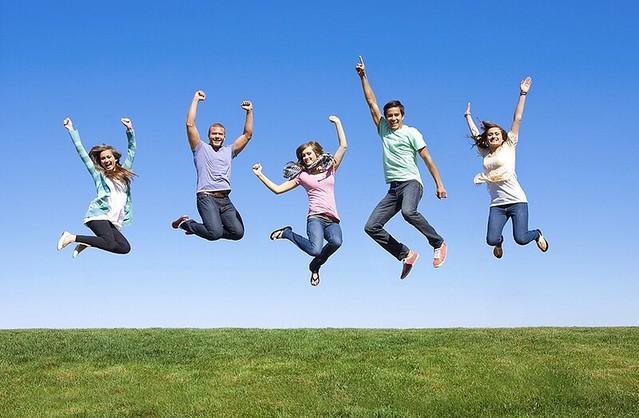 Grazzi
Xi Mistoqsijiet?